Quantitative Reasoning meets #adulting: Mathematical Content and Real-World Context
Ryan D. Fox
Belmont University
How it started..
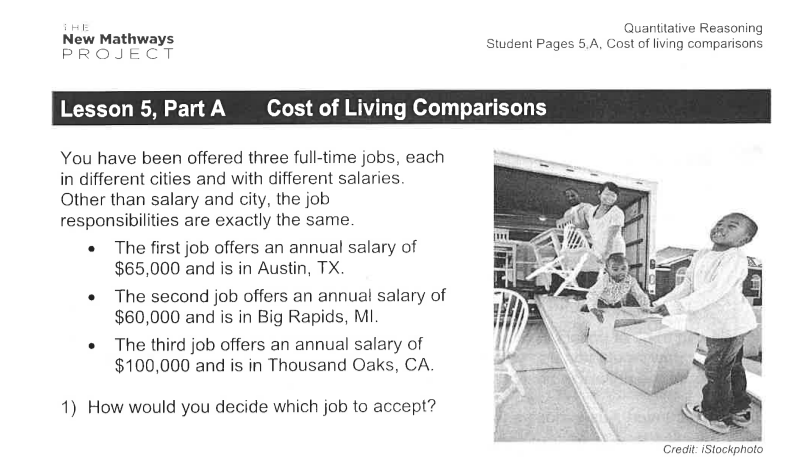 A first adjustment: Get a job!
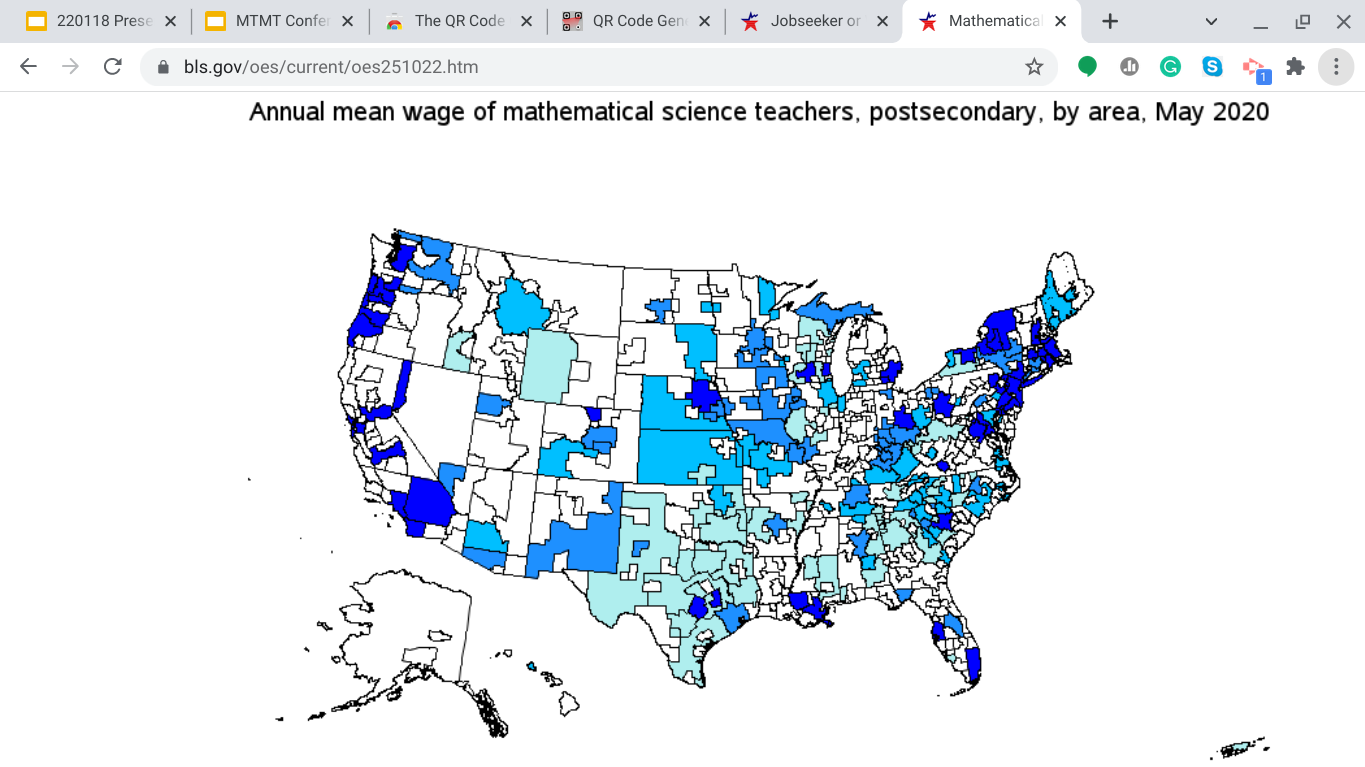 Using data from the Bureau of Labor Statistics website, I have the students identify a potential career and three areas in America to live in.
Site: https://www.bls.gov/oes/current/oes_nat.htm
My Example…
Make it more relevant: Pay taxes!
Trying to find an up-to-date income tax calculator can be a little challenging! However, this site has been one of the more trusty sites for my students and me! I need a site like this to identify all three types of income taxes in America: federal, state, and local! 
Site: https://smartasset.com/taxes/income-taxes
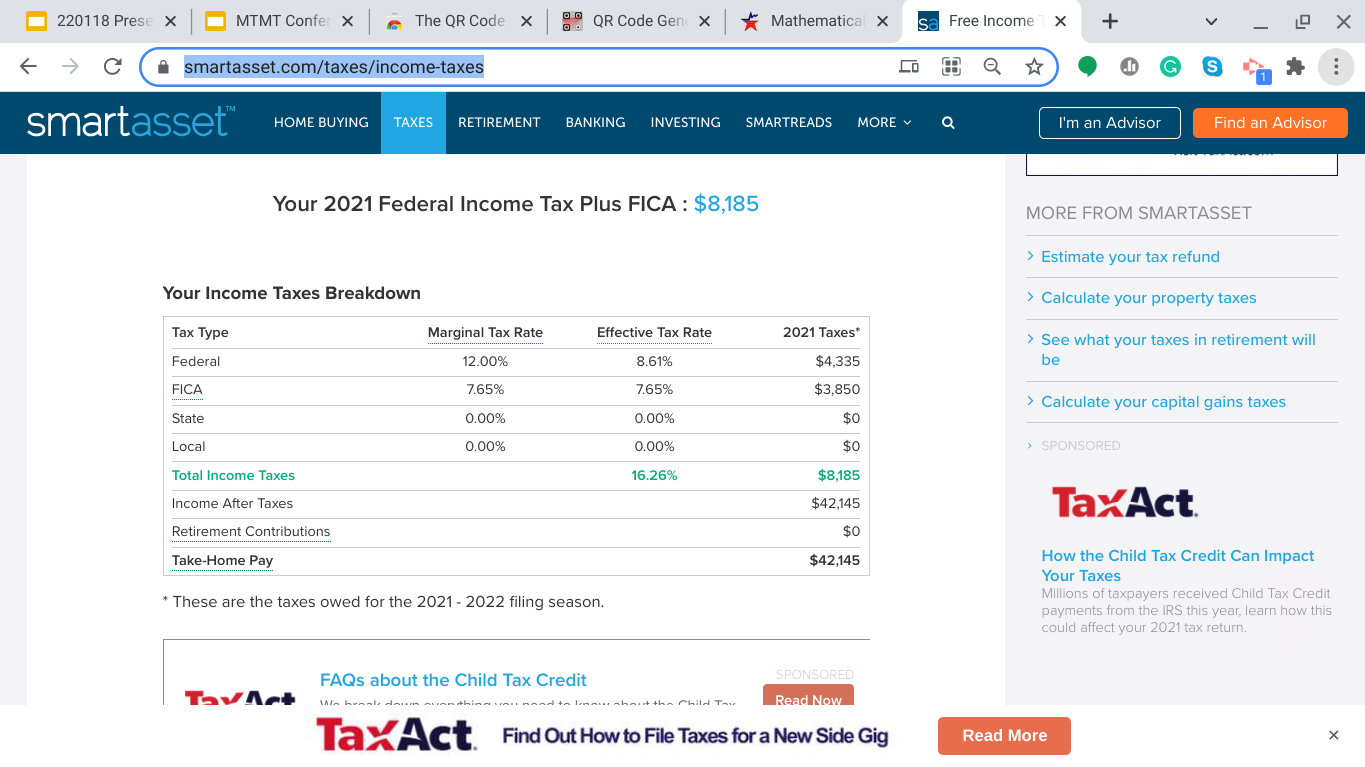 Discussion opportunities: Math and Federal Income Taxes
Challenge in teaching income taxes: the rules and formulas change every year. 
…and the discussion: when to use the table? When to use formulas? Why is it different?
Site: https://www.irs.gov/pub/irs-dft/i1040tt--dft.pdf
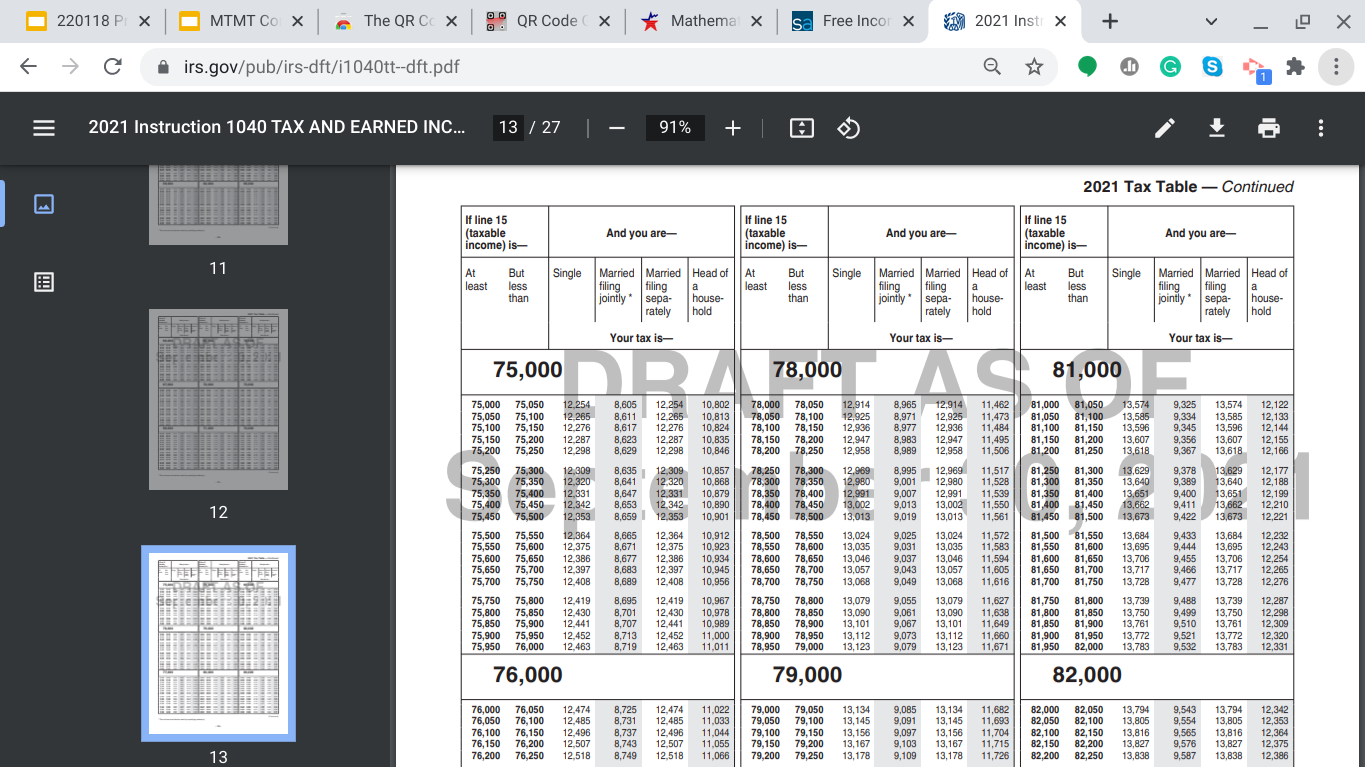 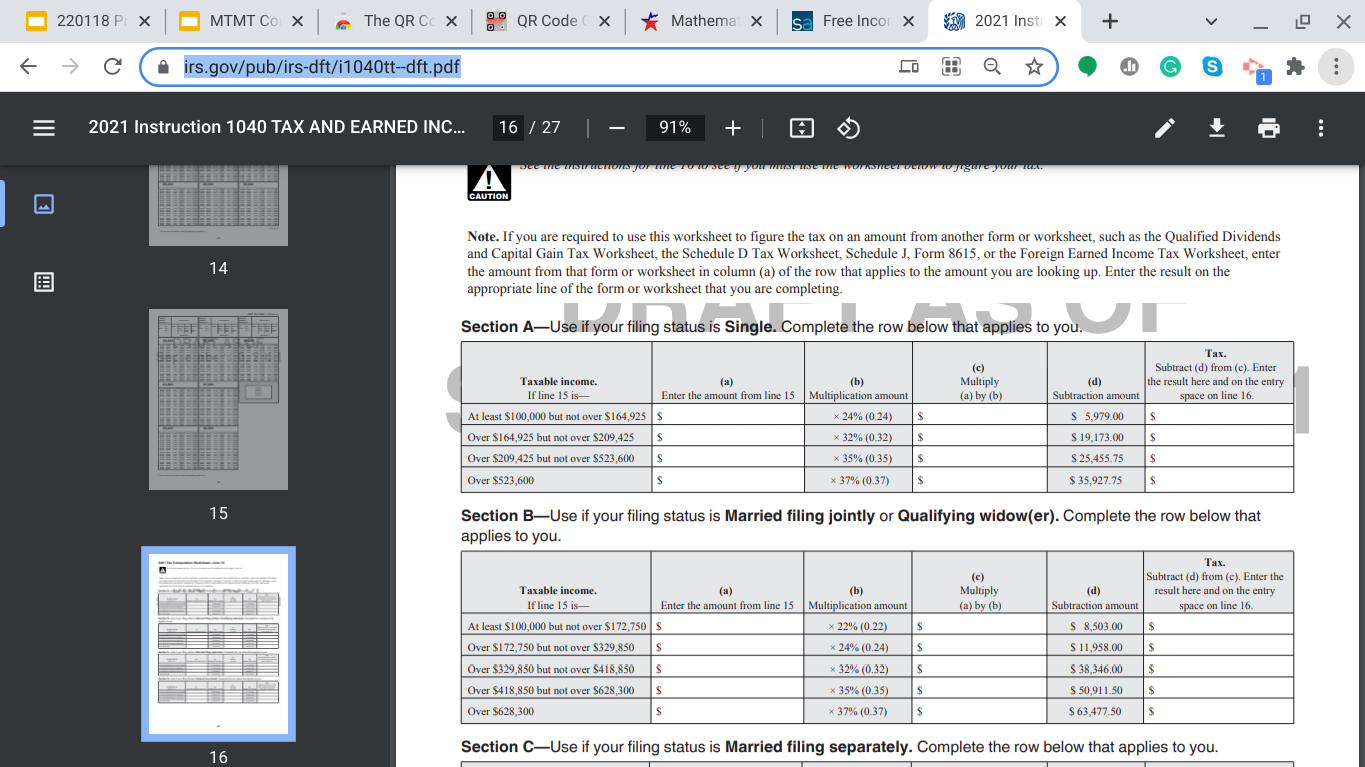 My Example…
Looking ahead: Houses!
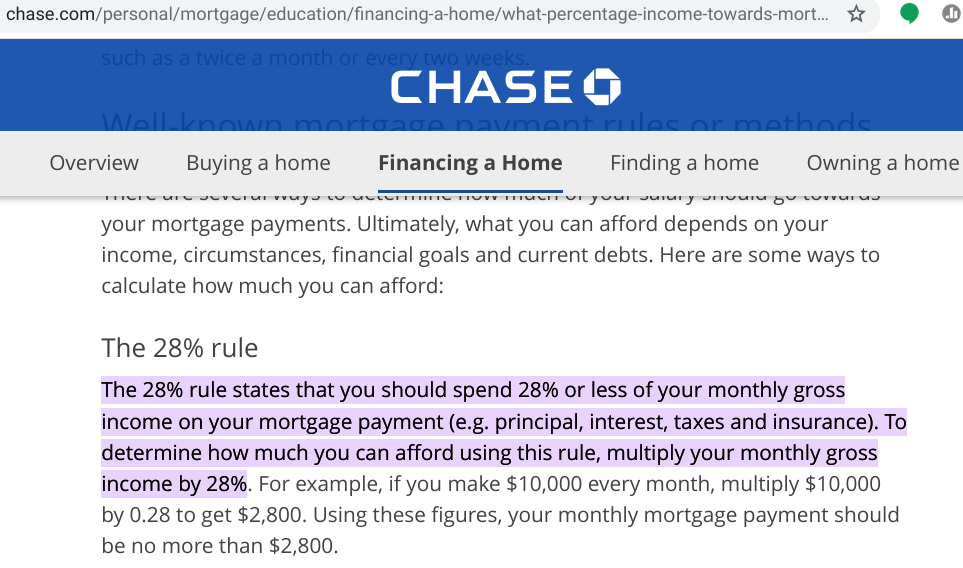 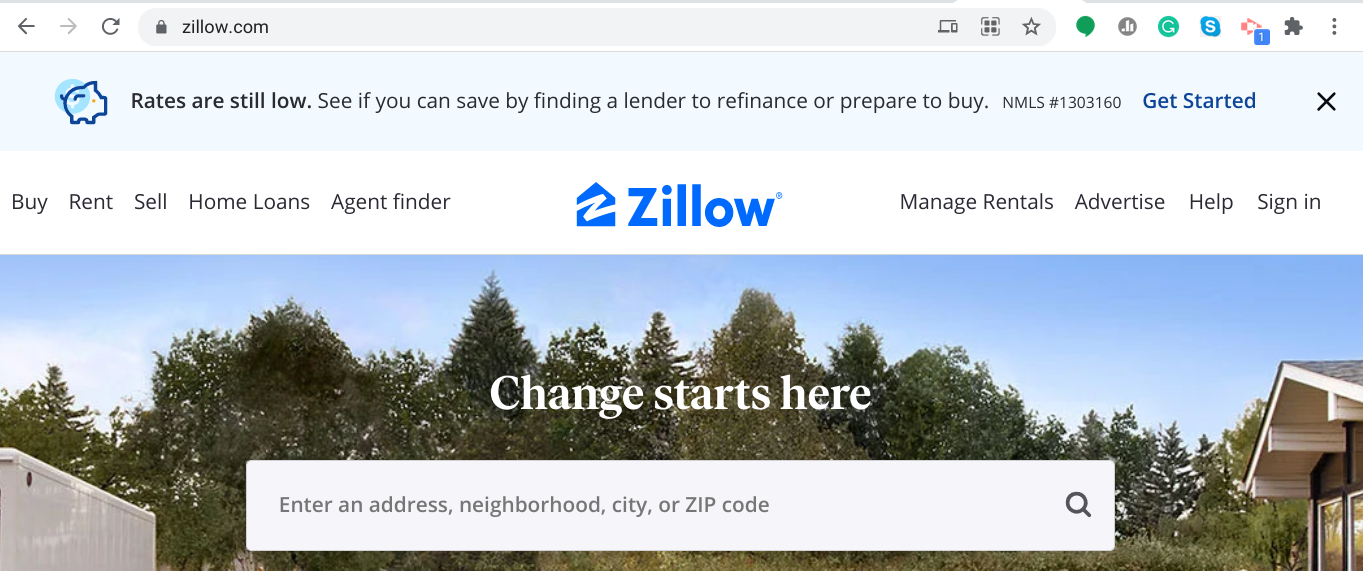 My Example…
Look at what I found!
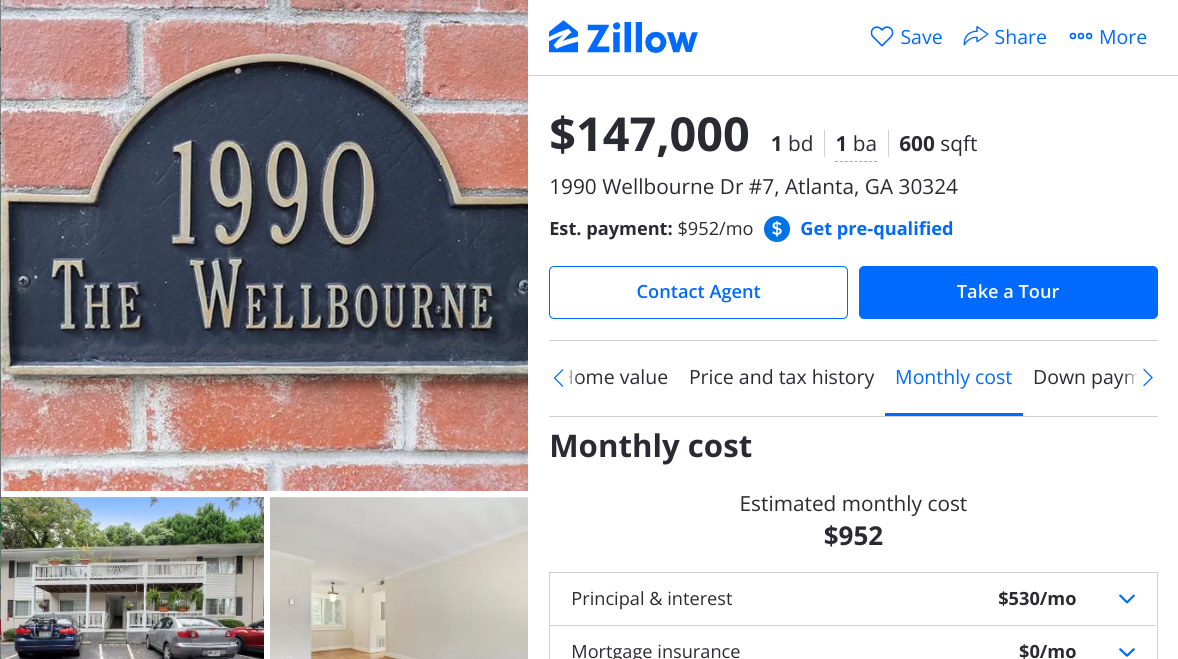 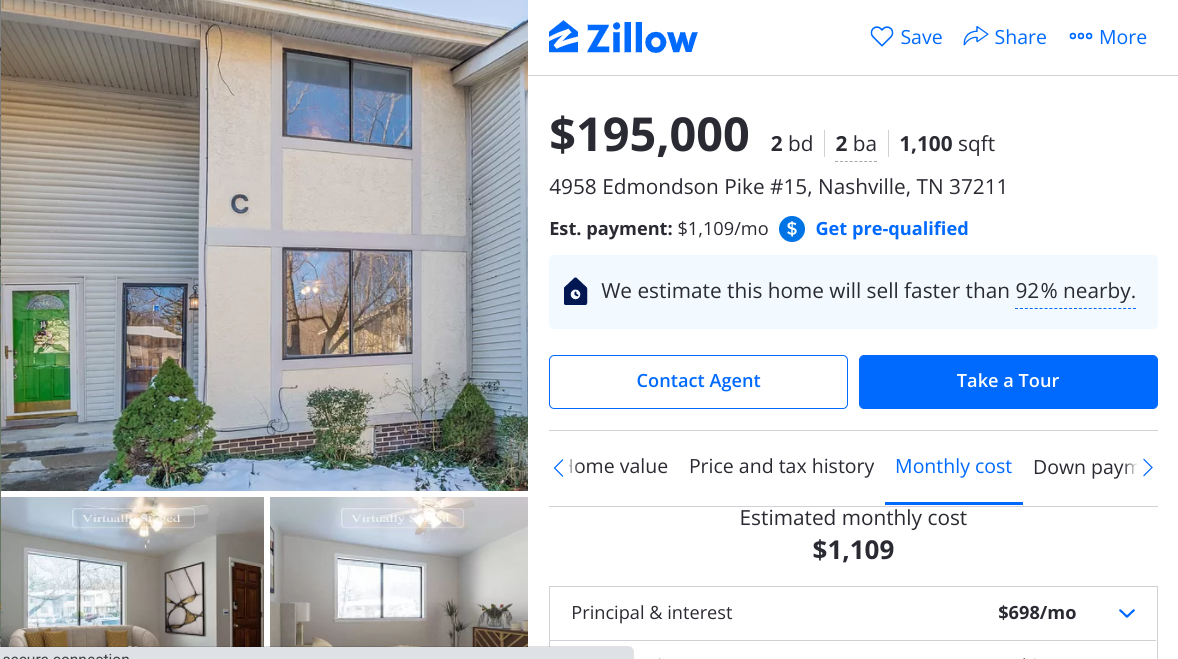 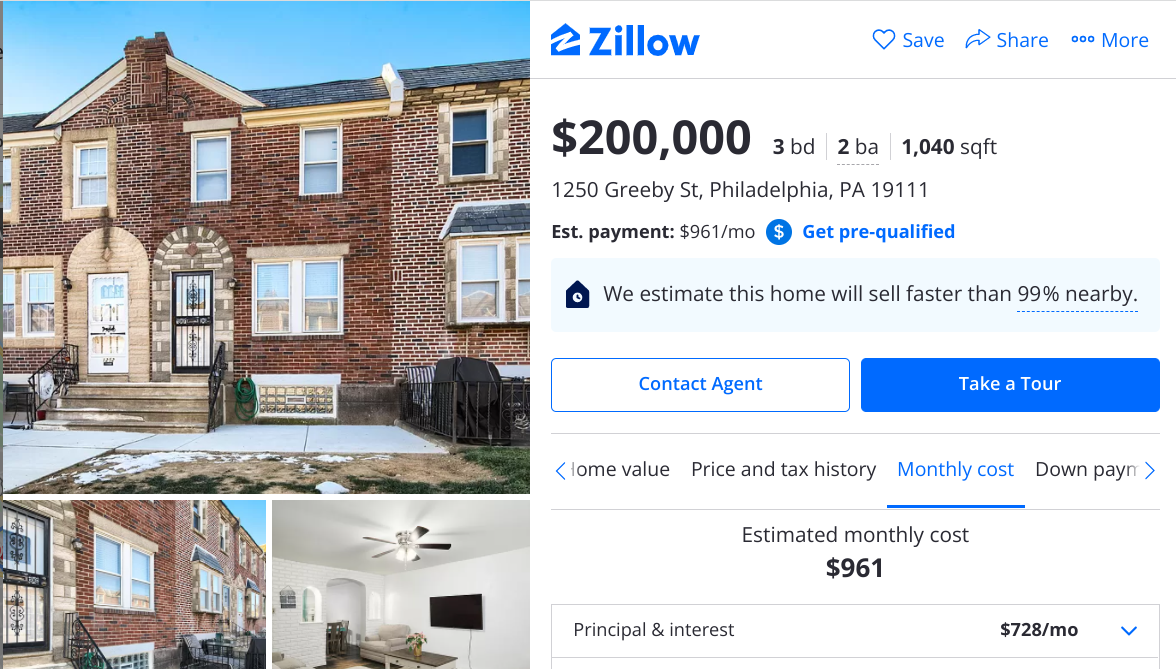 A 600 square foot 1 bed/1 bath condo in Atlanta for $952/month.
A 1100 square foot 2 bed/2 bath townhouse in Nashville for $1,109/month
A 1040 square foot 3 bed/2 bath townhouse in Philadelphia for $961/month
Costs of living! Site: livingwage.mit.edu, unless italicized